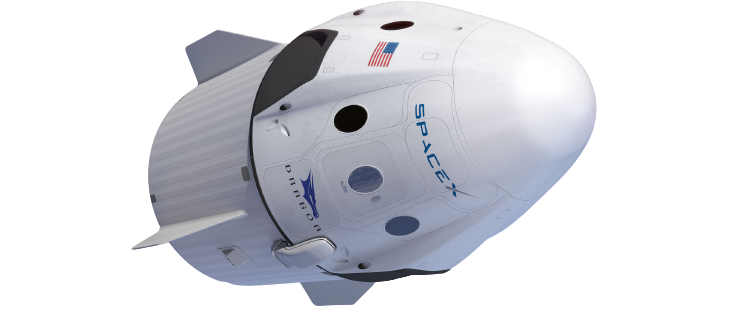 DRAGON ROARS INTO SPACE
Text Focus: Newspaper
© The Literacy Shed
Today we are learning to…
identify new words when you read and discuss their meaning in context
explain and justify using evidence from the text

retrieve simple facts
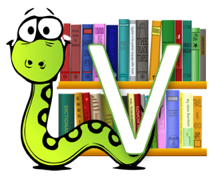 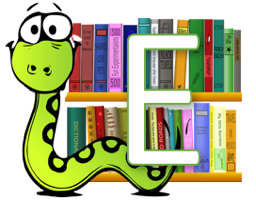 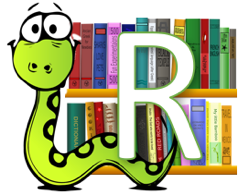 © The Literacy Shed
Before beginning…
What can you remember about the features of a NEWSPAPER ARTICLE?
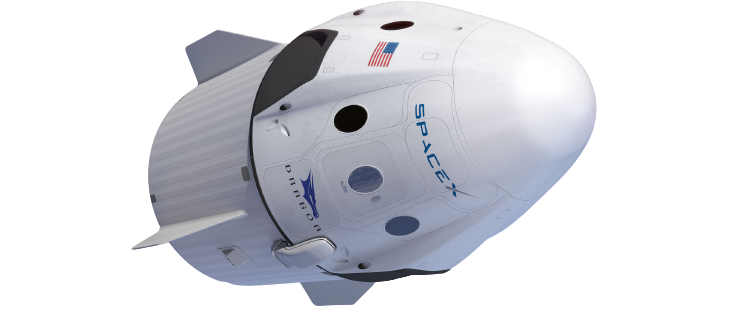 © The Literacy Shed
[Speaker Notes: Draw children’s attention to 5Ws, past tense, headlines, captions, photographs, interviews, witness statements.]
Task 1: Read ‘Dragon Roars into Space’
While you are reading, you may wish to:

Underline and identify any new, unknown words
Underline any interesting facts

Challenge:
What does ‘remained in the realm of science fiction fantasy’ mean?
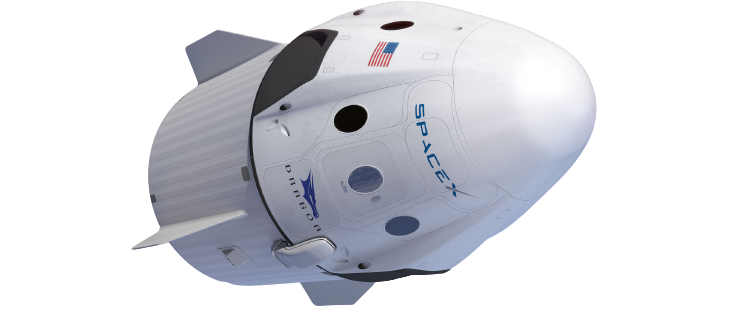 © The Literacy Shed
[Speaker Notes: You may wish to read this first and have the children follow along and then read on their own.]
Task 1: Read ‘Dragon Roars into Space’ Read this extract from the text. Think carefully about punctuation and how to make the speech sound engaging!
As they left the Earth’s atmosphere, Behnken said that Earth was, “a single planet with a shared atmosphere. It’s our shared place in this universe.”
© The Literacy Shed
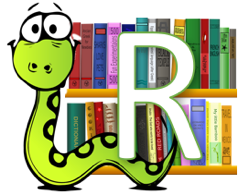 Task 2: Quick-fire retrieval
Write the answers to these! 

1) Who spoke these famous words? “One small step for man. One giant leap for mankind.”
2) When did the first-ever private spacecraft dock with the International Space Station?
3) Who owns SpaceX?
4) Where did SpaceX Demo-2 launch from?
© The Literacy Shed
[Speaker Notes: You could set a timer and give the children 5 minutes to find the answers.]
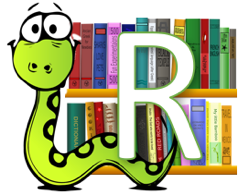 Task 2: Quick-fire retrieval ANSWERS
1) Who spoke these famous words? “One small step for man. One giant leap for mankind.” Neil Armstrong
2) When did the first-ever private spacecraft dock with the International Space Station? 31st May 2020
3) Who owns SpaceX? Elon Musk
4) Where did SpaceX Demo-2 launch from? Cape Canaveral in Florida
© The Literacy Shed
[Speaker Notes: You could set a timer and give the children 5 minutes to find the answers.]
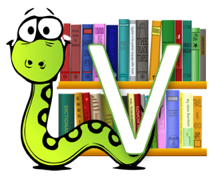 Task 3: Vocabulary CheckComplete this table to show your understanding of these words
© The Literacy Shed
[Speaker Notes: Children could use a scale to indicate if they have heard the word before – 1 indicating no, I’ve never heard it before and 5 indicating yes, I know this word well.]
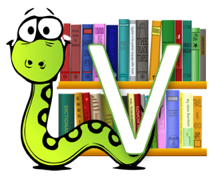 Task 4: Vocabulary Synonyms
The idea of sending civilians into space, or colonising Mars…

What does the word colonising mean in this sentence?
Tick one.
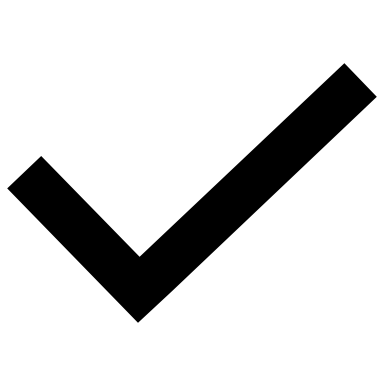 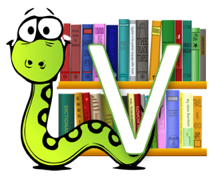 Task 4: Vocabulary Synonyms
Look at: It was created in 2002 with the eventual aim of sending civilians into space. 

What does the word aim mean in this sentence?
Tick one.
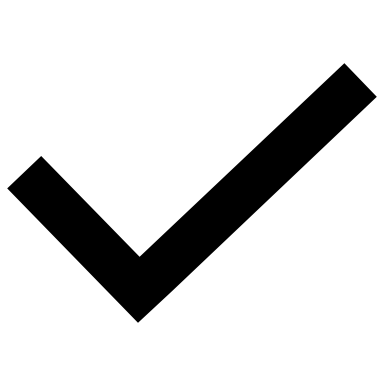 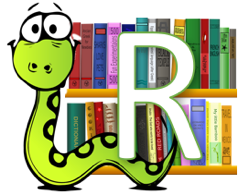 Task 5: True or false?Using information from the text, tick one box in each row to show whether  each statement is true or false.
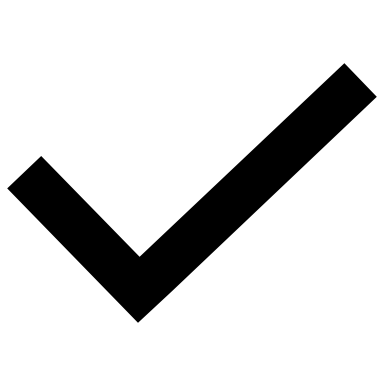 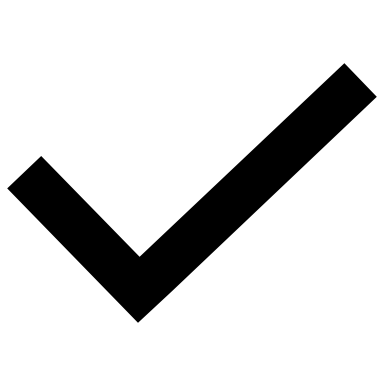 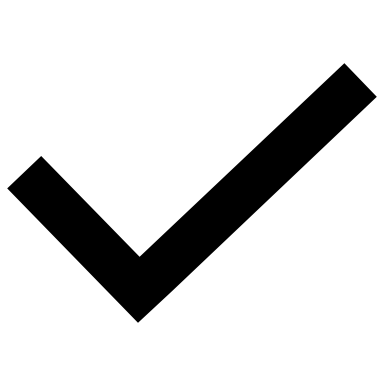 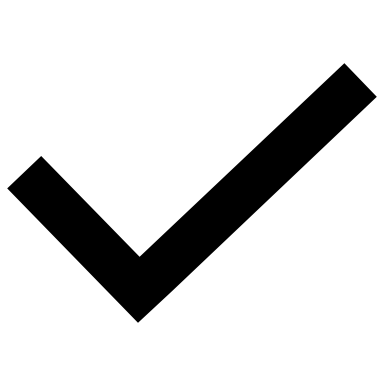 © The Literacy Shed
[Speaker Notes: Challenge: Can children make up their own true/false statements to test a partner?]
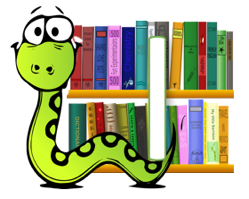 Task 6: InferenceUsing information from the text, tick one box in each row to show whether each statement is a fact or an opinion.
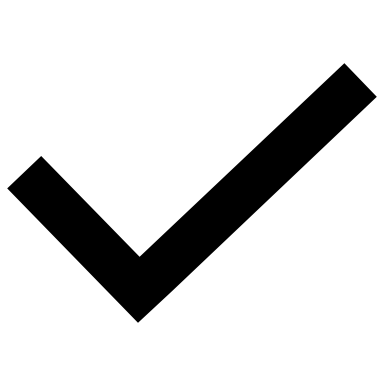 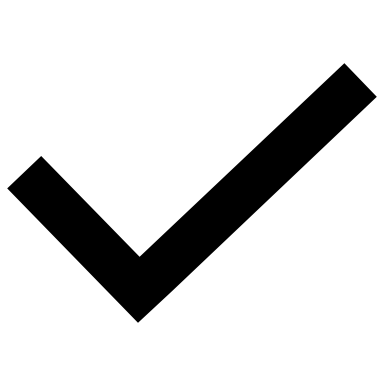 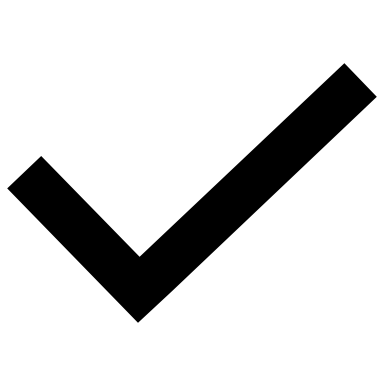 © The Literacy Shed
[Speaker Notes: Content domain: 2d – make inferences from the text / explain and justify inferences with evidence from the text. Award 1 mark for all three correct.]
Task 7: Summarise
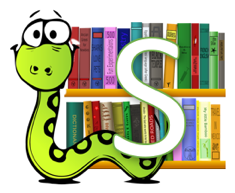 As they let the Earth’s atmosphere, Behnken said that Earth was, “a single planet with a shared atmosphere. It’s our shared place in this universe.”

What do you think astronaut Robert Behnken meant be this?
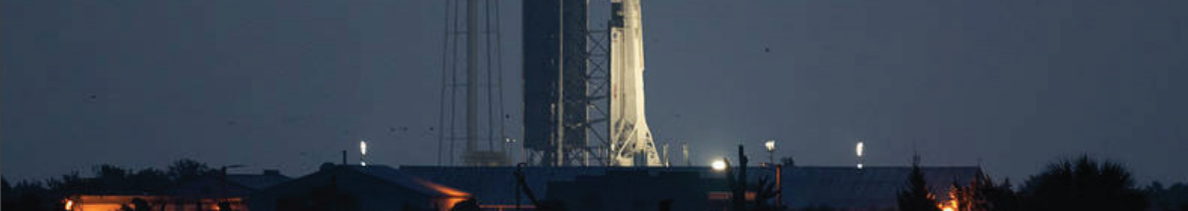 © The Literacy Shed
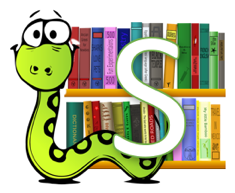 You have reached the end of the lesson!
Summarise this newspaper text in one word and explain your word choice.

What features of a newspaper text can you find in ‘Dragon Roars into Space’? What features are missing? 

Can you think of a new headline for this newspaper article?
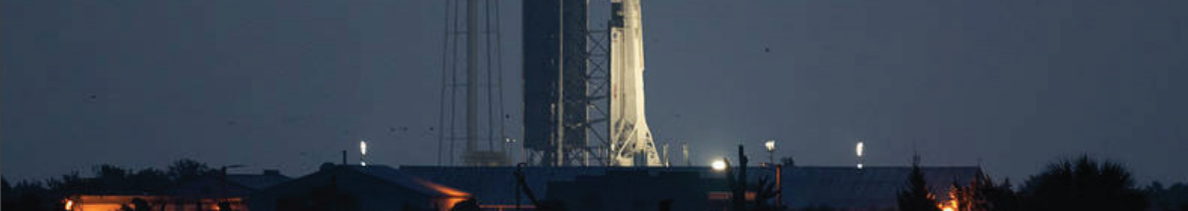 © The Literacy Shed
[Speaker Notes: Encourage children to justify and explain.]